HOW TO INSTALL AND USE THE “ZOOM APPLICATION”?
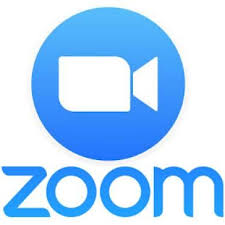 Follow these simple steps to install and use the zoom application.
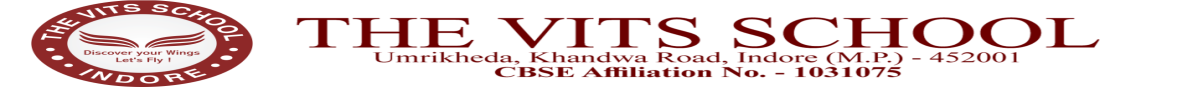 STEP -1 OPEN YOUR WEB BROWSER ON YOUR DESKTOP OR LAPTOP. YOU CAN USE YOUR MOBILE PHONES AS WELL. Go to google – www.google.co.inSome commonly used web browsers are-
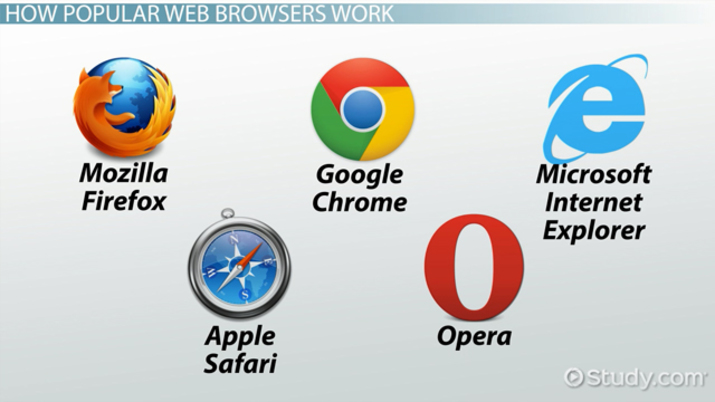 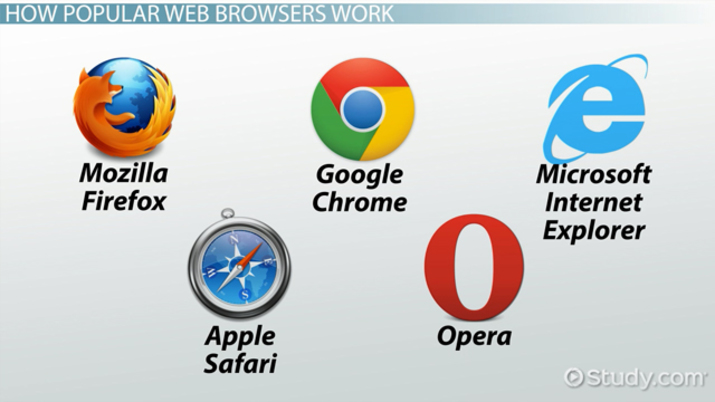 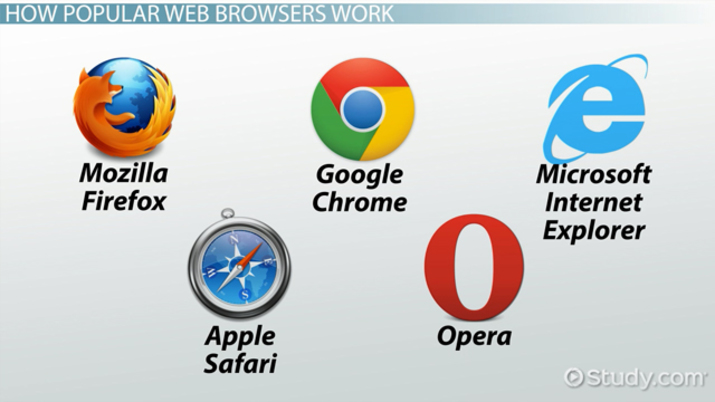 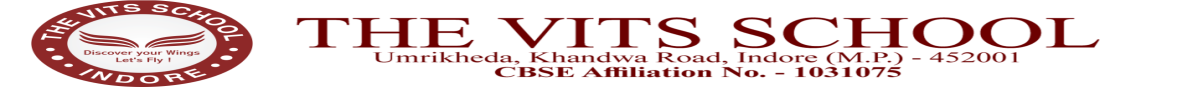 STEP -2 TYPE- “ DOWNLOAD ZOOM APP” IN THE SEARCH BAR
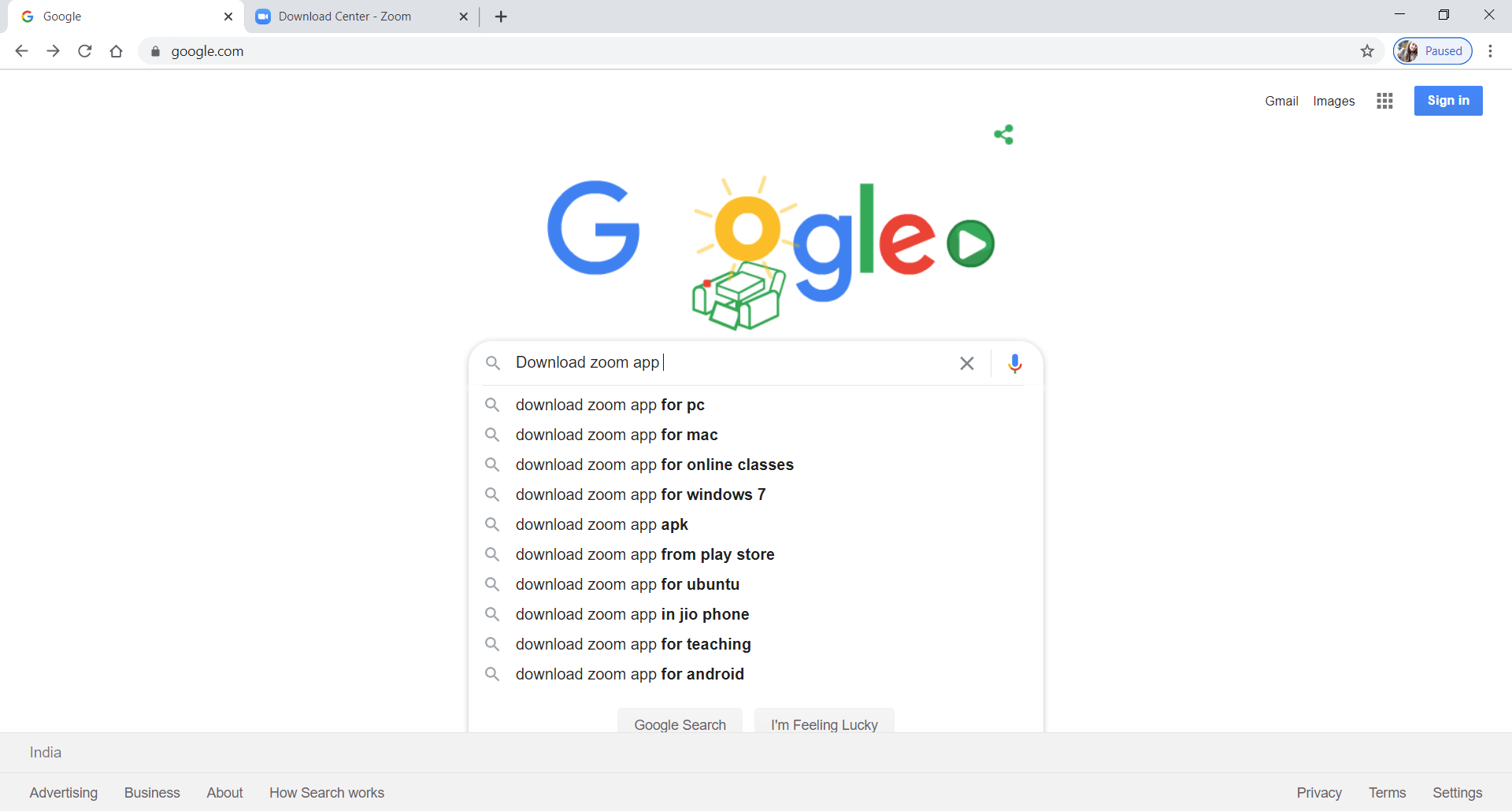 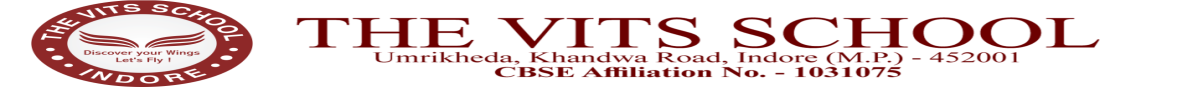 STEP -3 Choose the first link- zoom.us/download
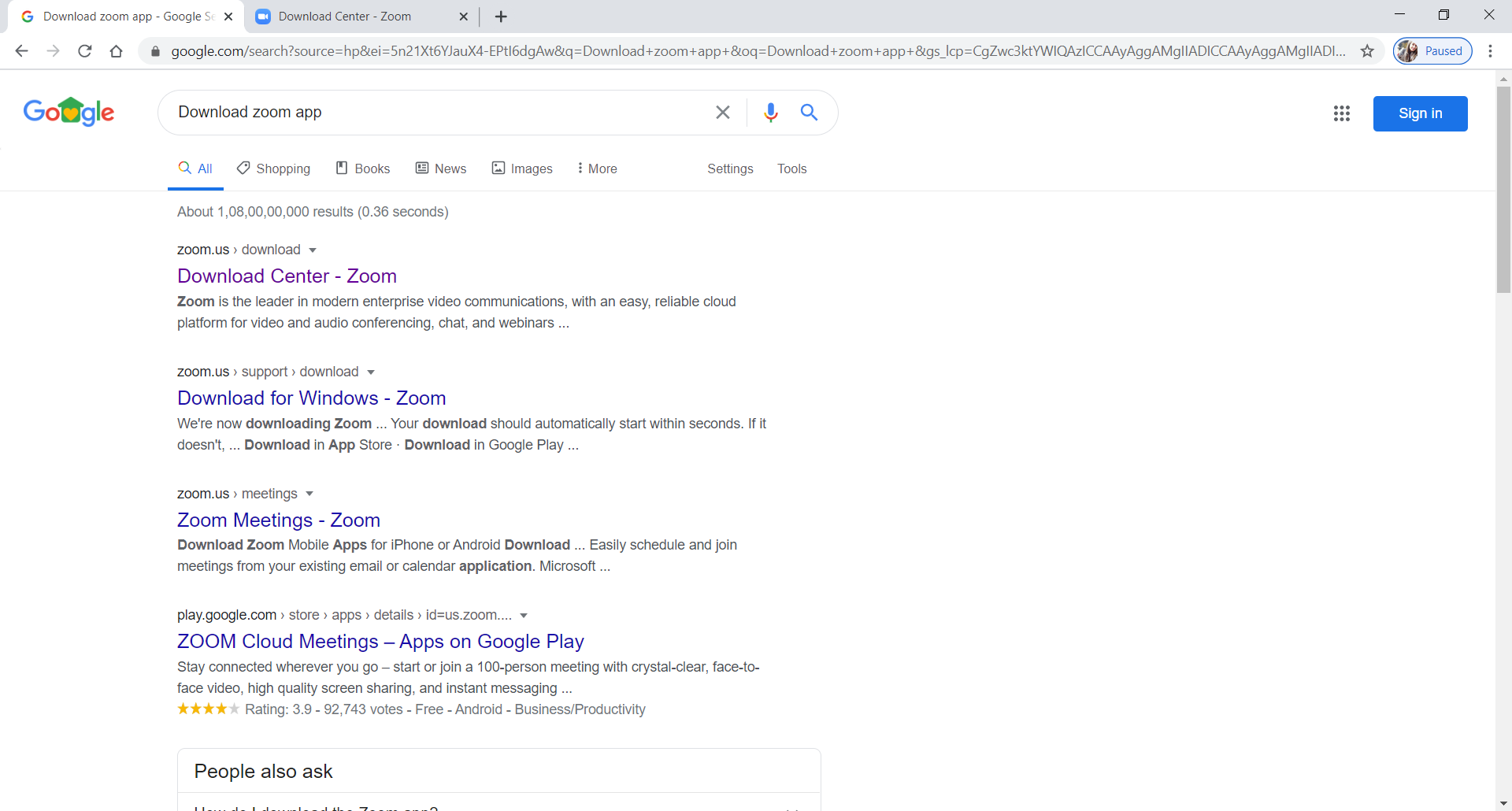 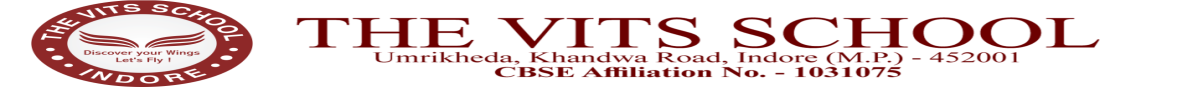 This window will open.STEP -4 Select Zoom Client for Meetings. Click on DOWNLOAD.
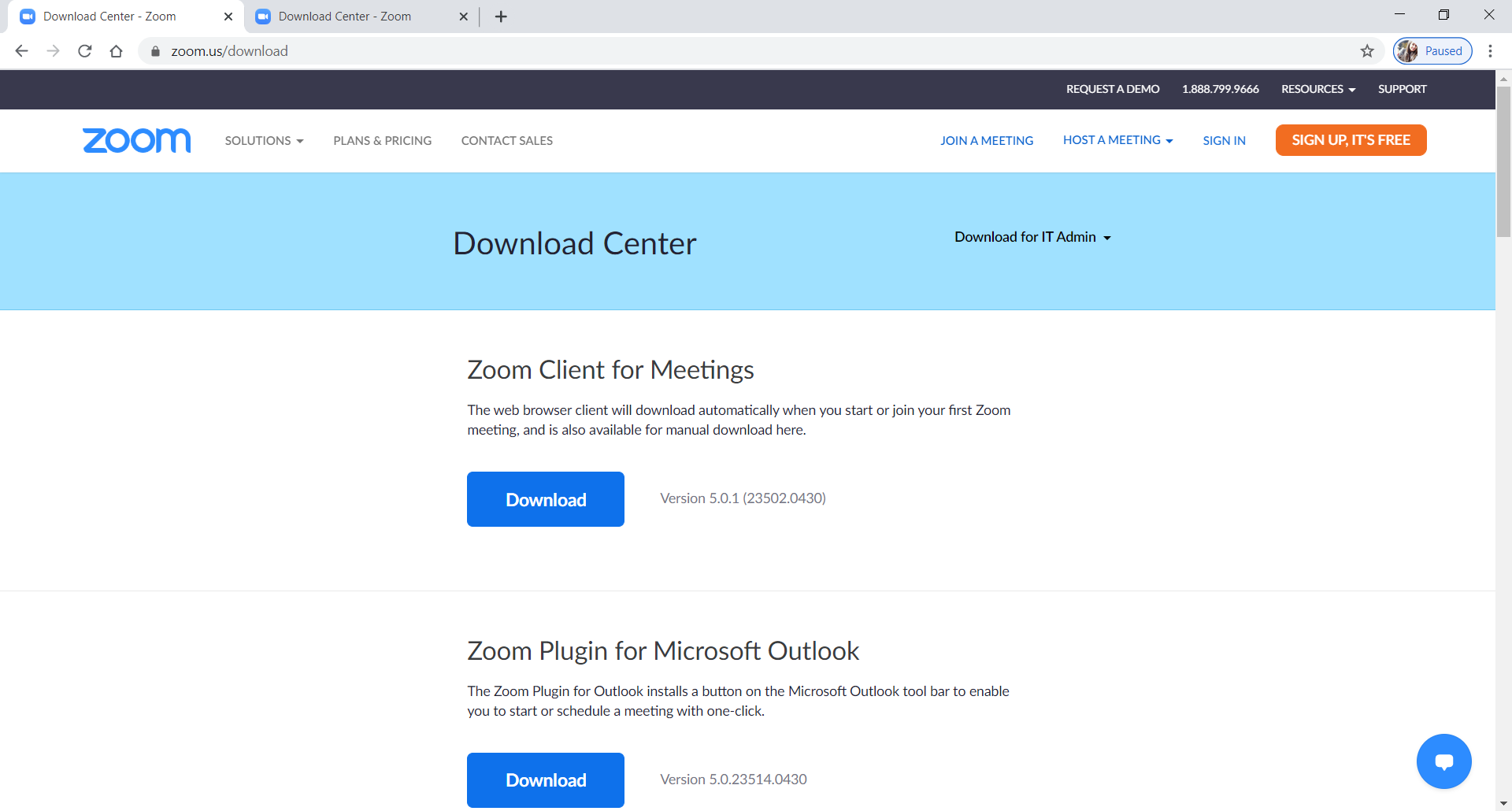 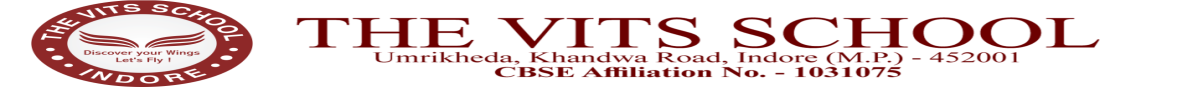 STEP -5 Choose the location where you want to save it and click on SAVE .
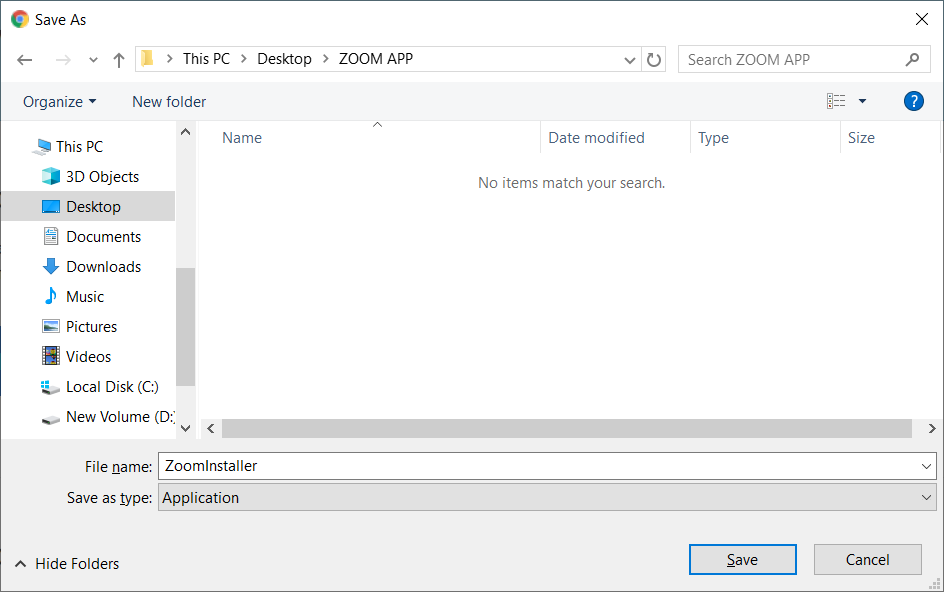 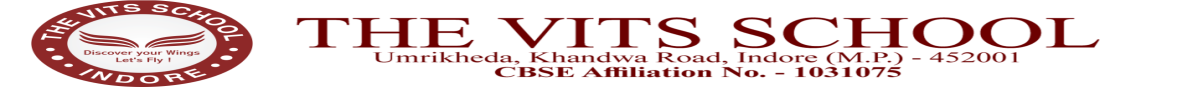 STEP -6 Your “ZOOM INSTALLER” will be downloaded. See the bottom of your screen.
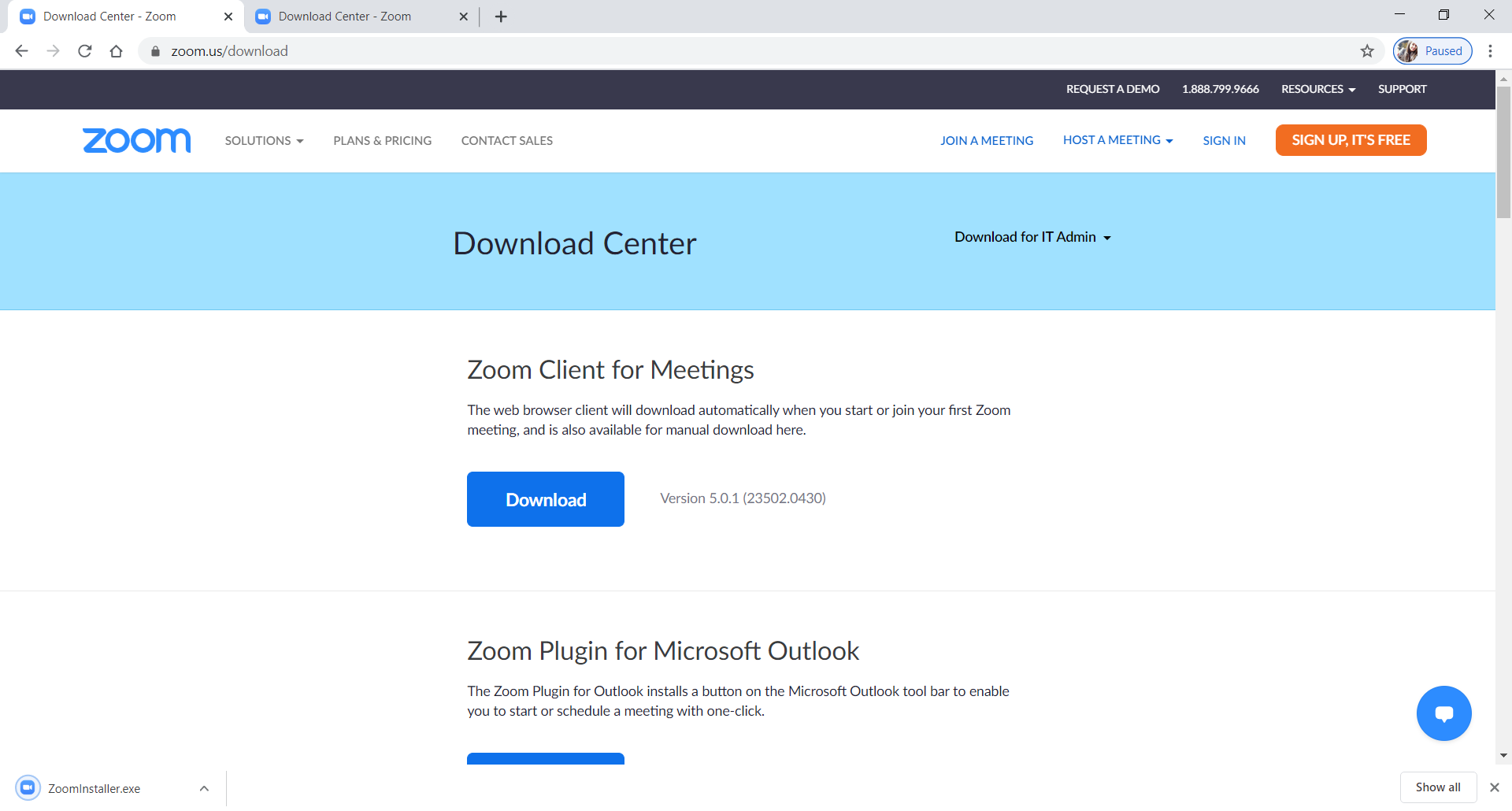 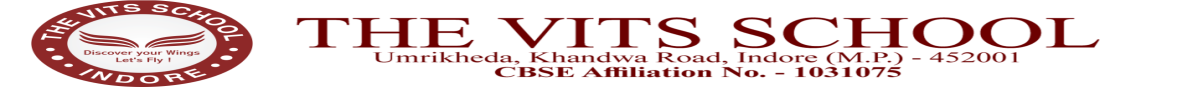 STEP -7 Click on the downloaded installer once the download is complete.
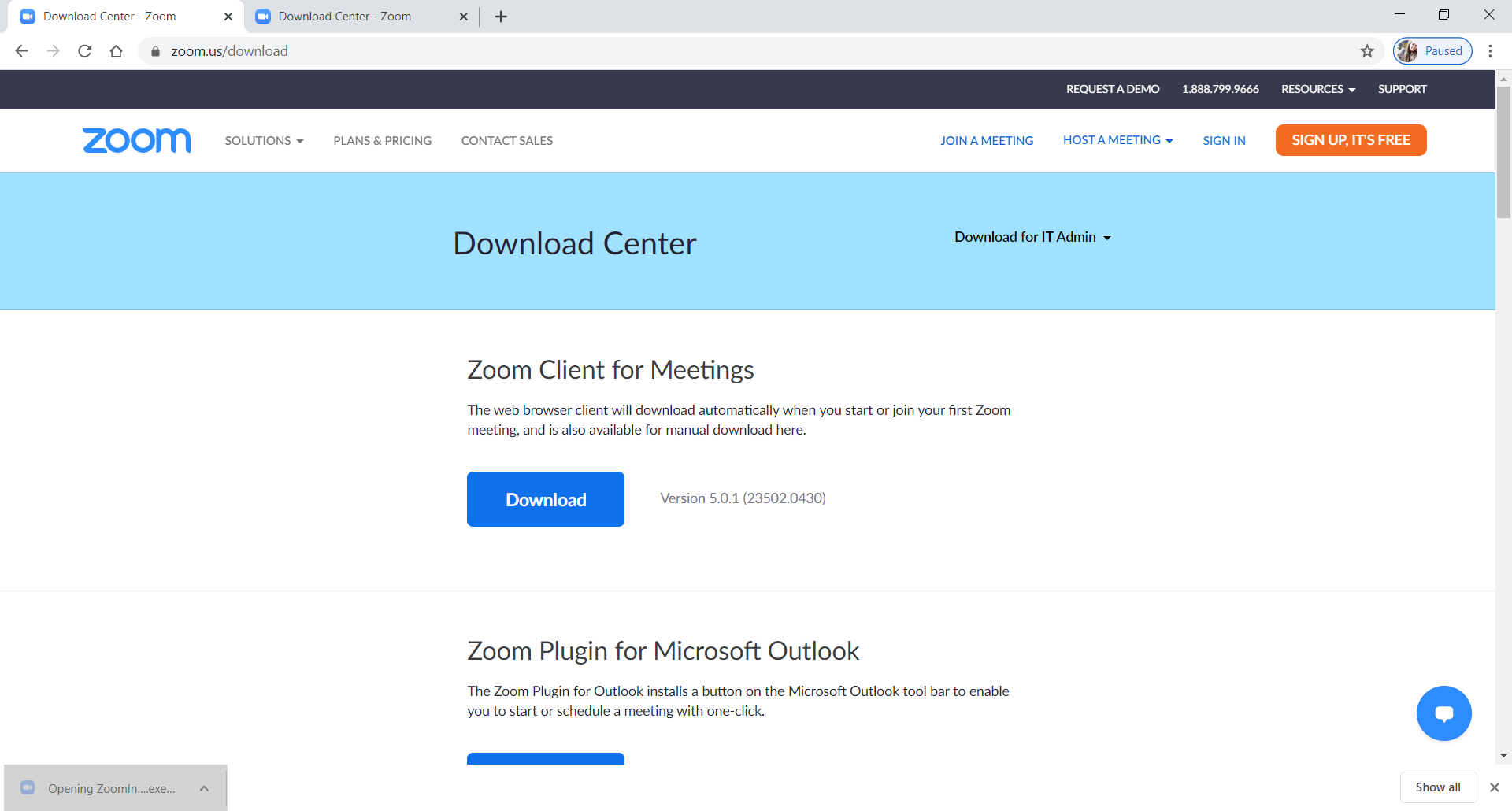 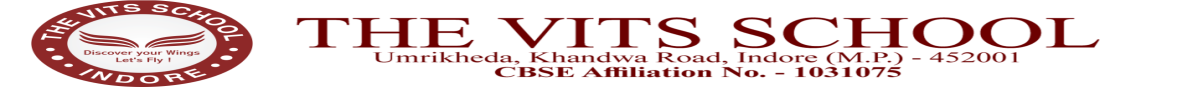 STEP -8 Wait for 100% installation.
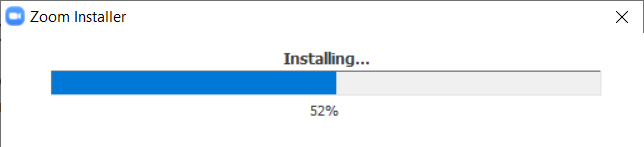 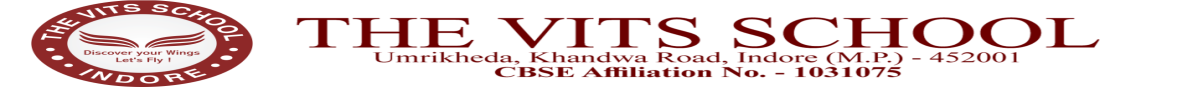 STEP-9 The following screen will appear. Type your login id and password (provided by the school).
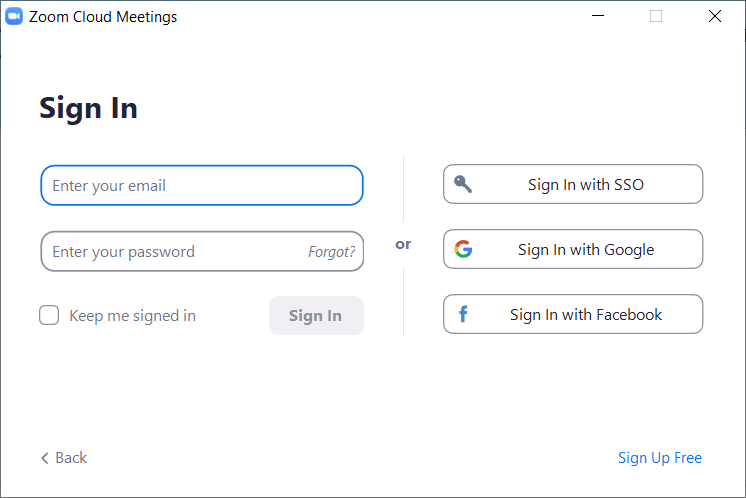 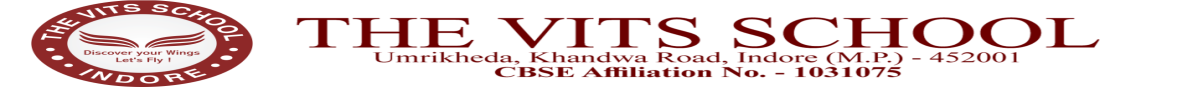 STEP -10 The following window appears. Click on “Open Zoom Meetings”.
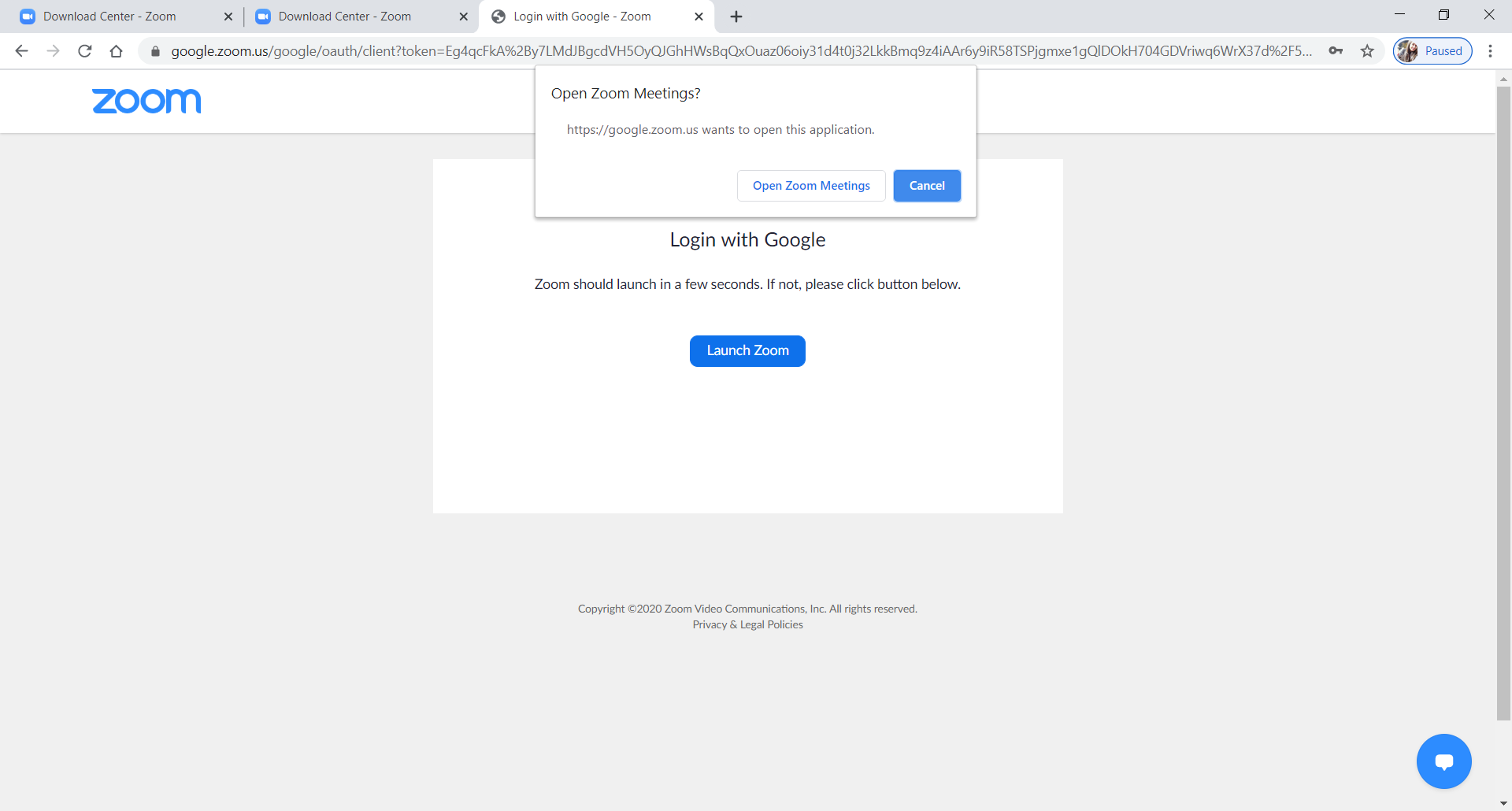 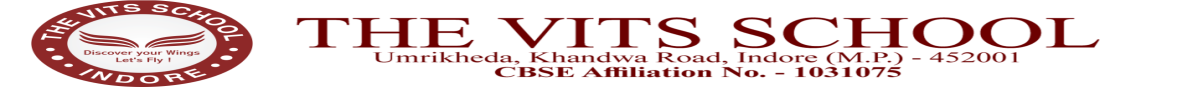 STEP -11 The following window appears. Click on “JOIN” icon.
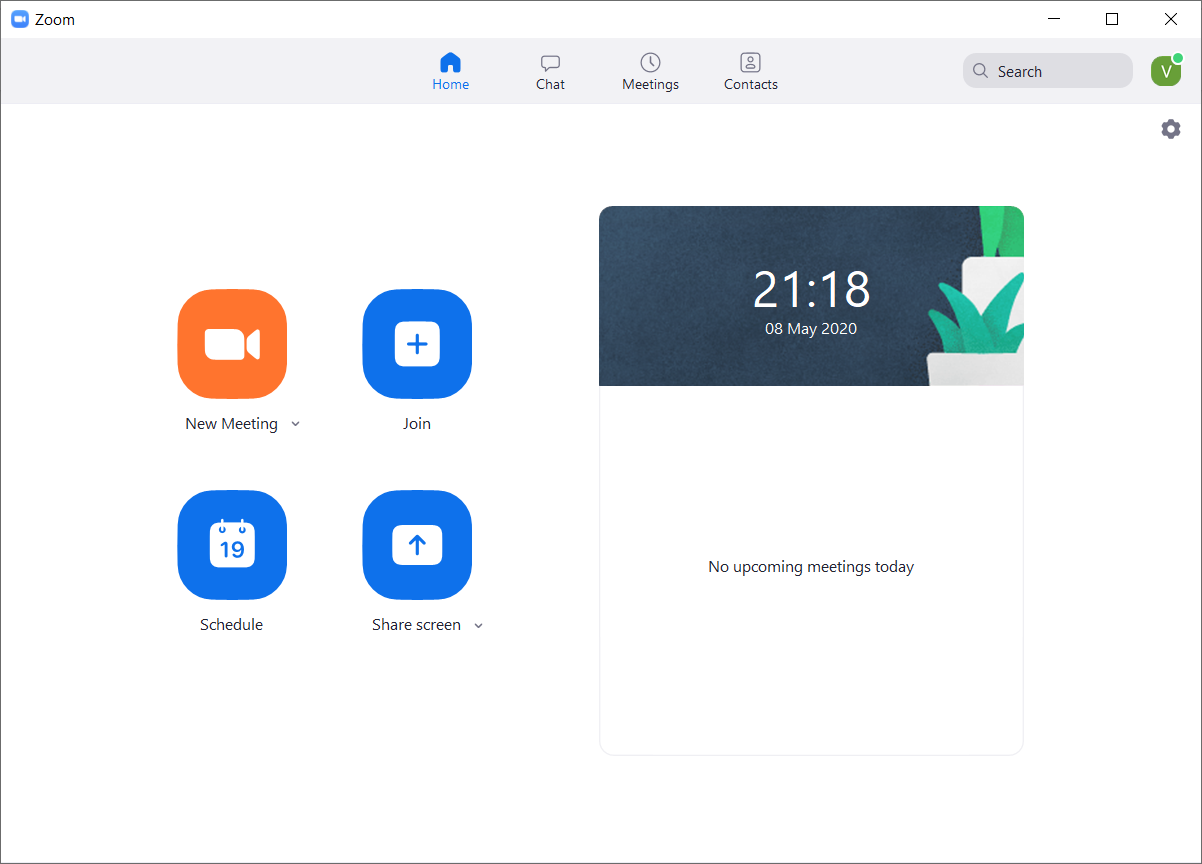 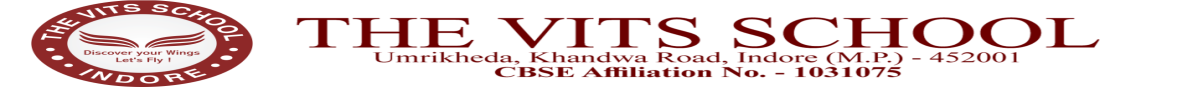 STEP -12 Enter meeting ID and password as required.
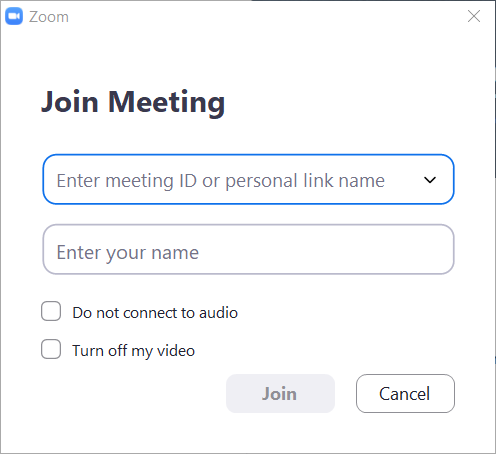 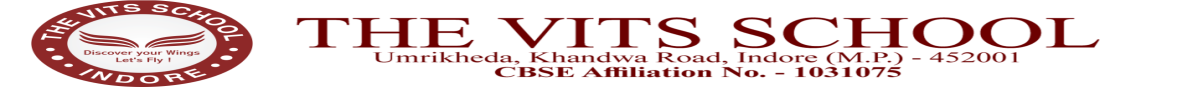 STEP -13 THIS IS YOUR ZOOM SESSION MAIN SCREEN.
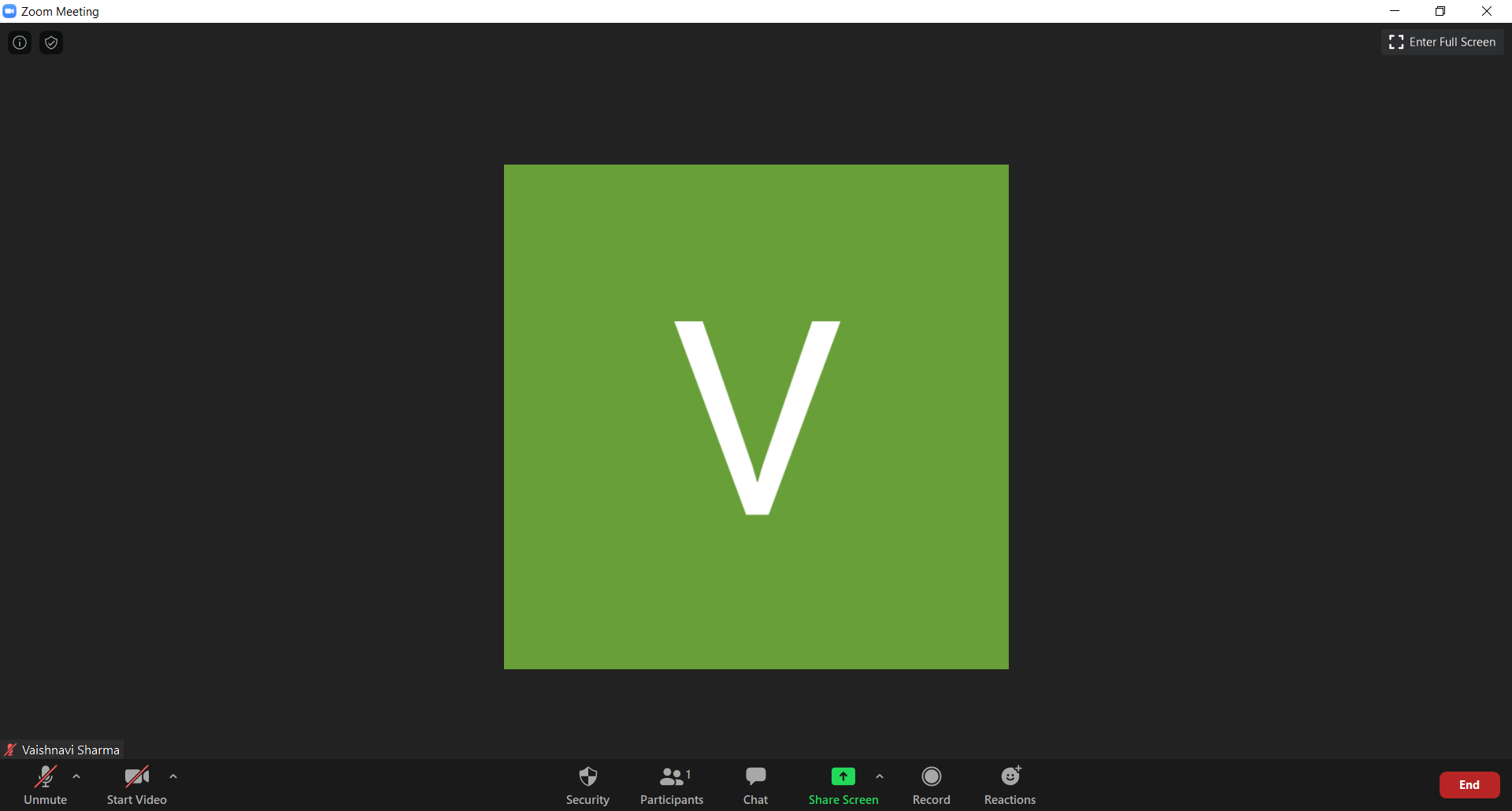 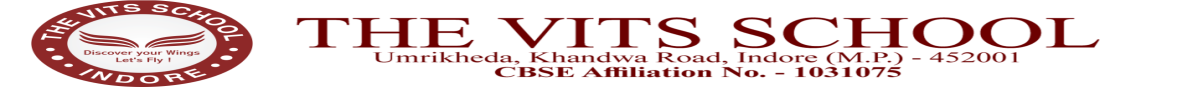 STEP -14 This is how your screen will look once you’ve joined the scheduled class.
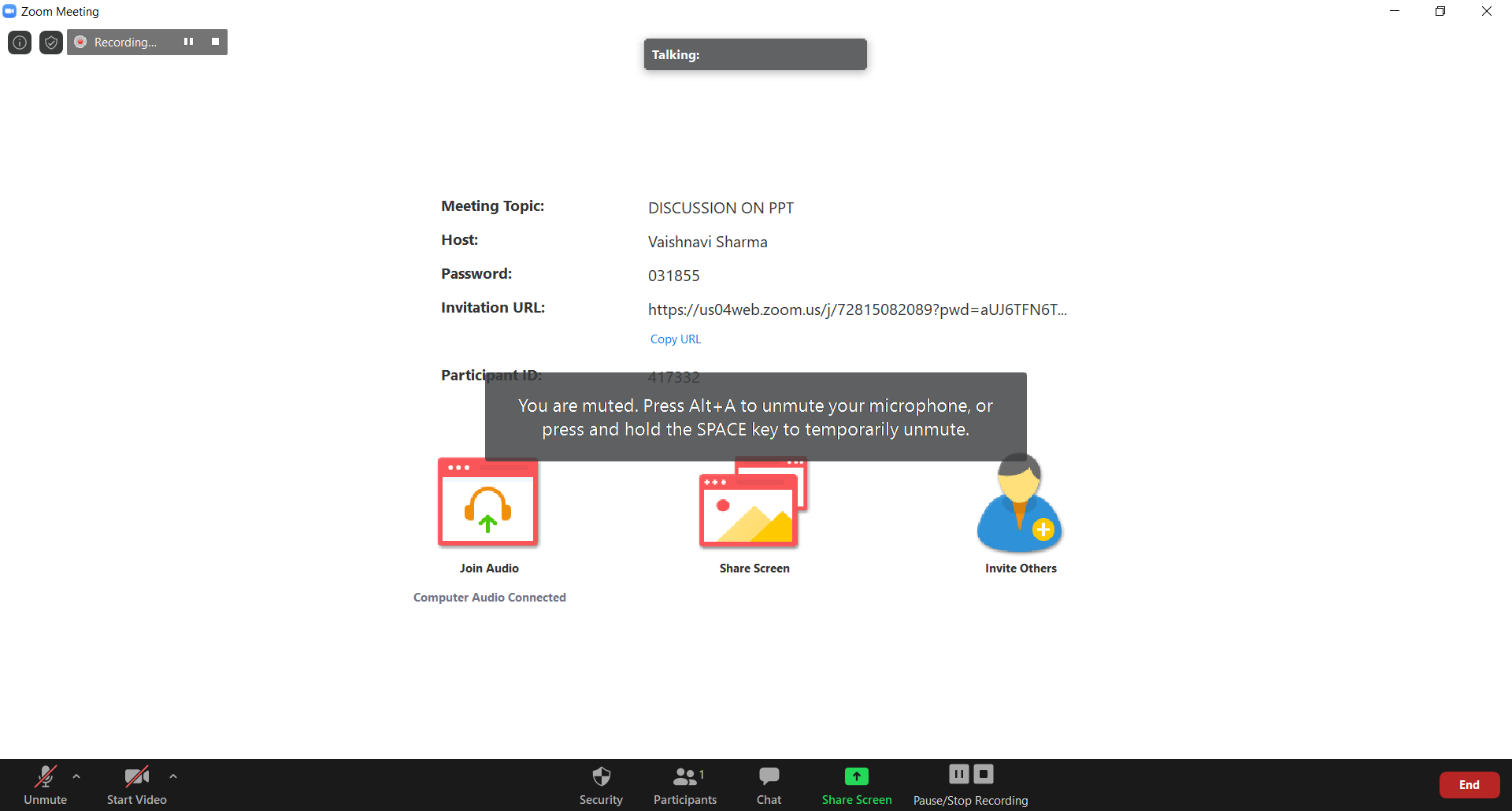 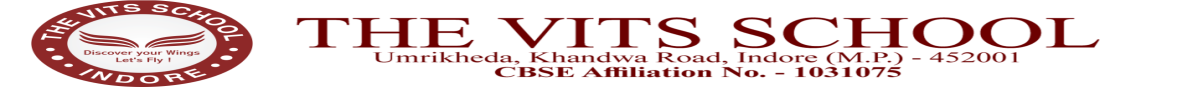 STEP -13 THIS IS YOUR ZOOM SESSION MAIN SCREEN.
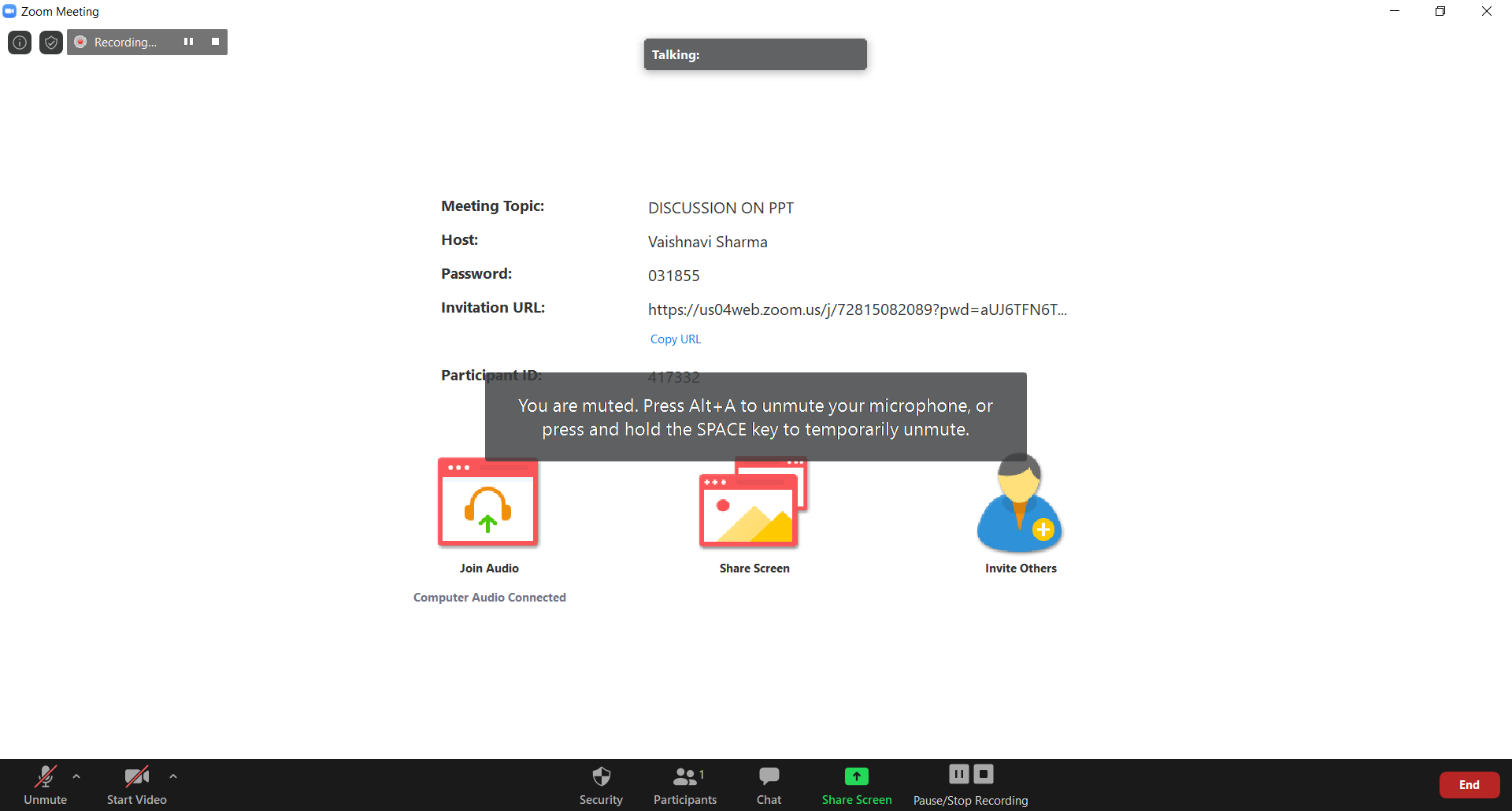 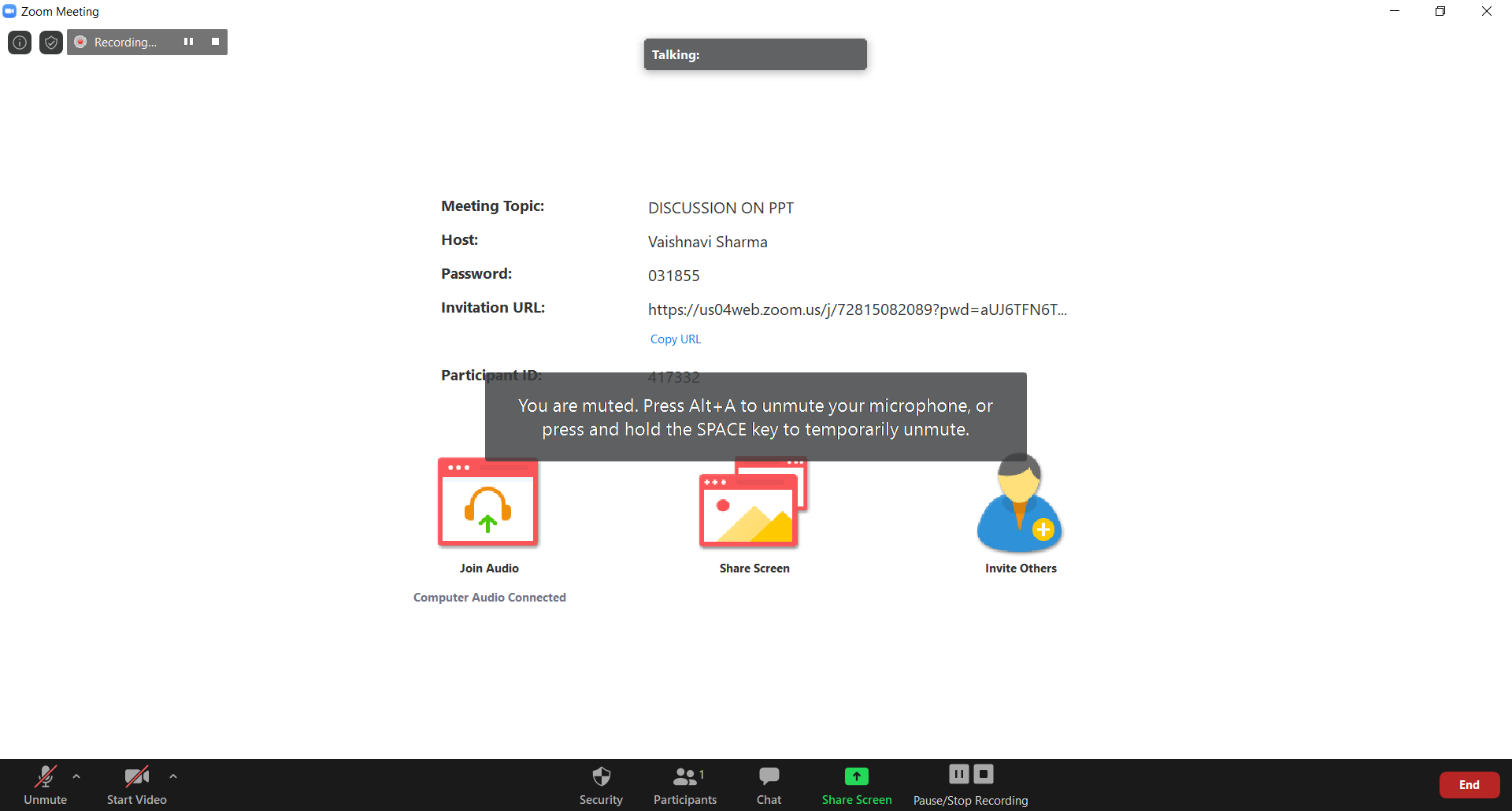 You can start and stop sharing your video using this feature .
You can Mute and Unmute yourself using this feature.
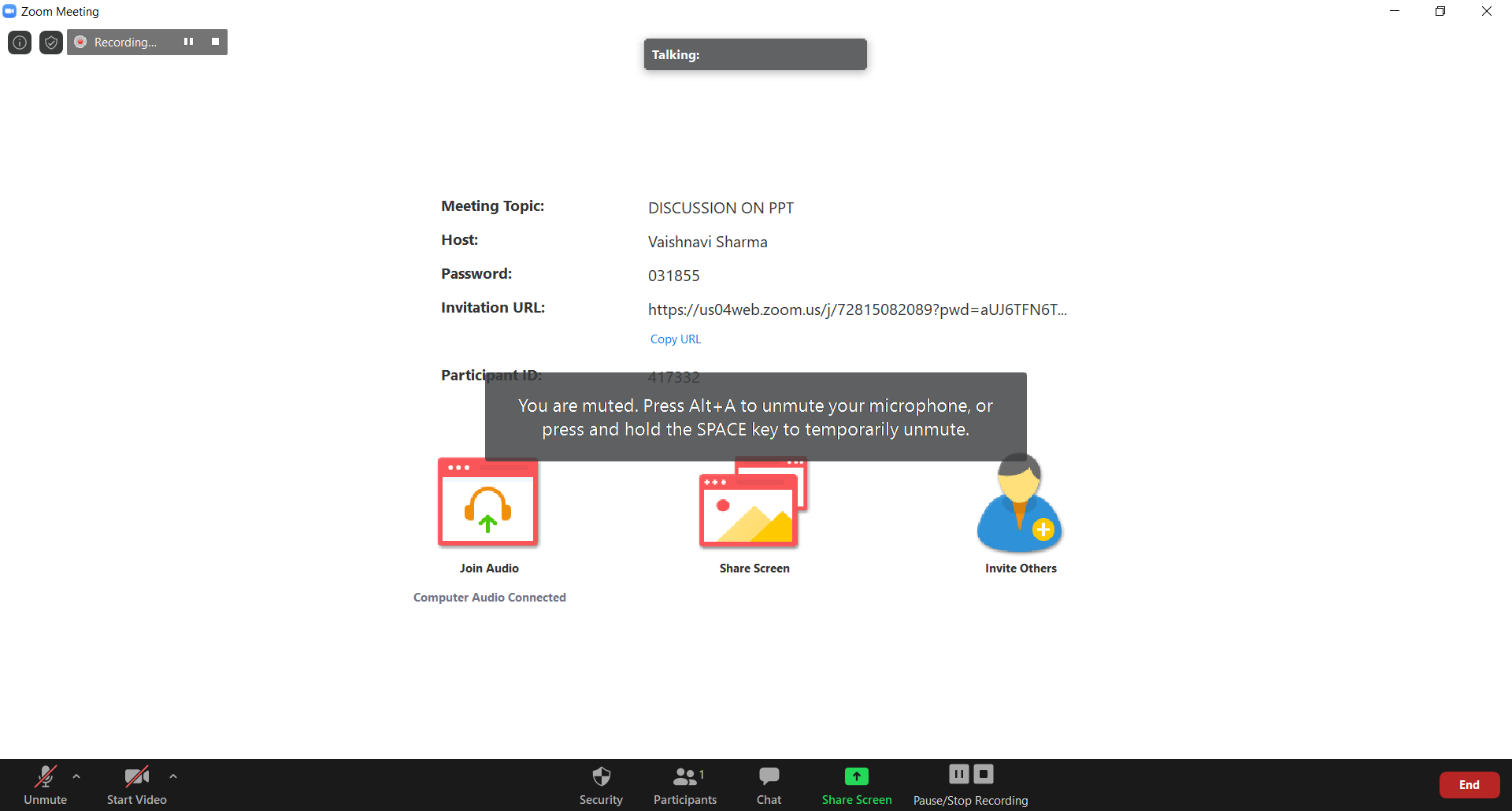 Use this feature to type in the CHAT BOX.
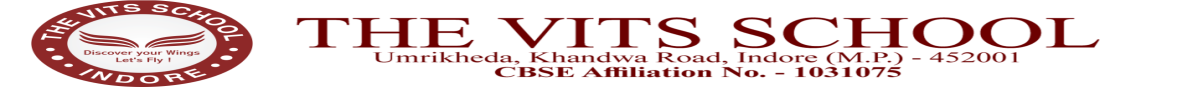